CS2911Week 2, Lab
Today
Hand out Lab 3 Checklist
Hand out Practice Quiz Answer Key
Lab 2: Questions?
Lab 3: Parsing in Python
Encoding in Python
Muddiest Point
Lab 2!!!
SE-2811
Slide design: Dr. Mark L. Hornick
Content: Dr. Hornick
Errors: Dr. Yoder
1
Muddiest Point 1-3
SE-2811
Dr.Yoder
2
Questions about Lab 2?
What we've discussed today
Team lab, individual report
Python code in lab assignment
Role of UDP in network stack
How to use Wireshark!
SE-2811
Dr.Yoder
3
Encoding Message Length
Field at start of message
	03 31 0d 0a
Special code at end of message
	31 0d 0a 00
	HTTP header lines: 0d0a
Predetermined size
	TCP header
Last class:
Slide 37
SE-2811
Dr.Yoder
4
Parsing Messages
Field at start of message
	Read field – you know exactly what is where
Special code at end of message
	Keep reading until you find the code
Predetermined size
	Read all fields – you know exactly what is where
Last class:
Slide 38
SE-2811
Dr.Yoder
5
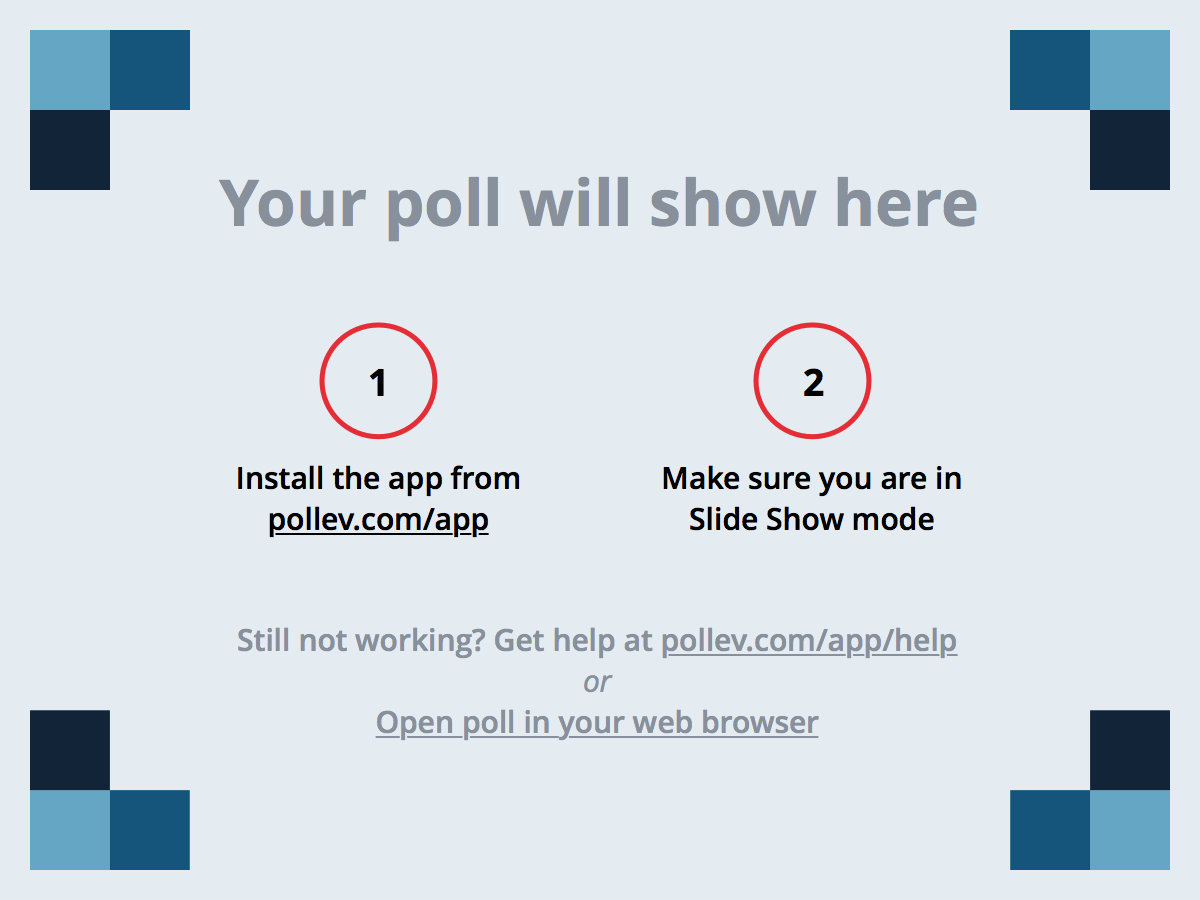 SE-2811
Dr. Josiah Yoder
6
[Speaker Notes: What was the muddiest point?]
Acknowledgement
This course is based on the text
Computer Networking: A Top Down Approach 7th edition Jim Kurose, Keith RossAddison-Wesley
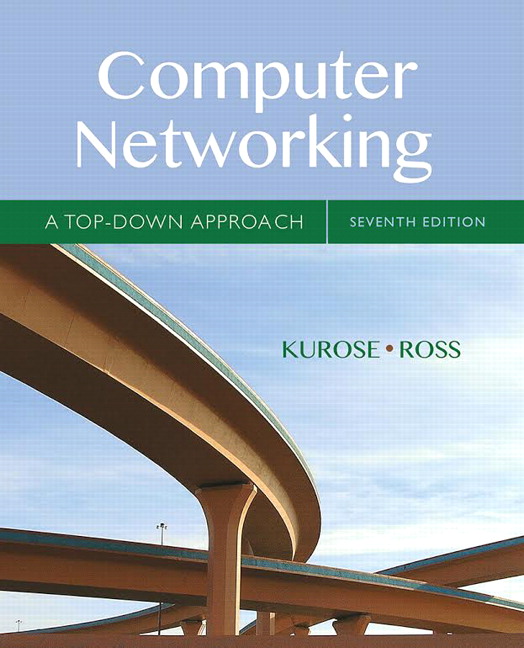 SE-2811
Dr. Josiah Yoder
7